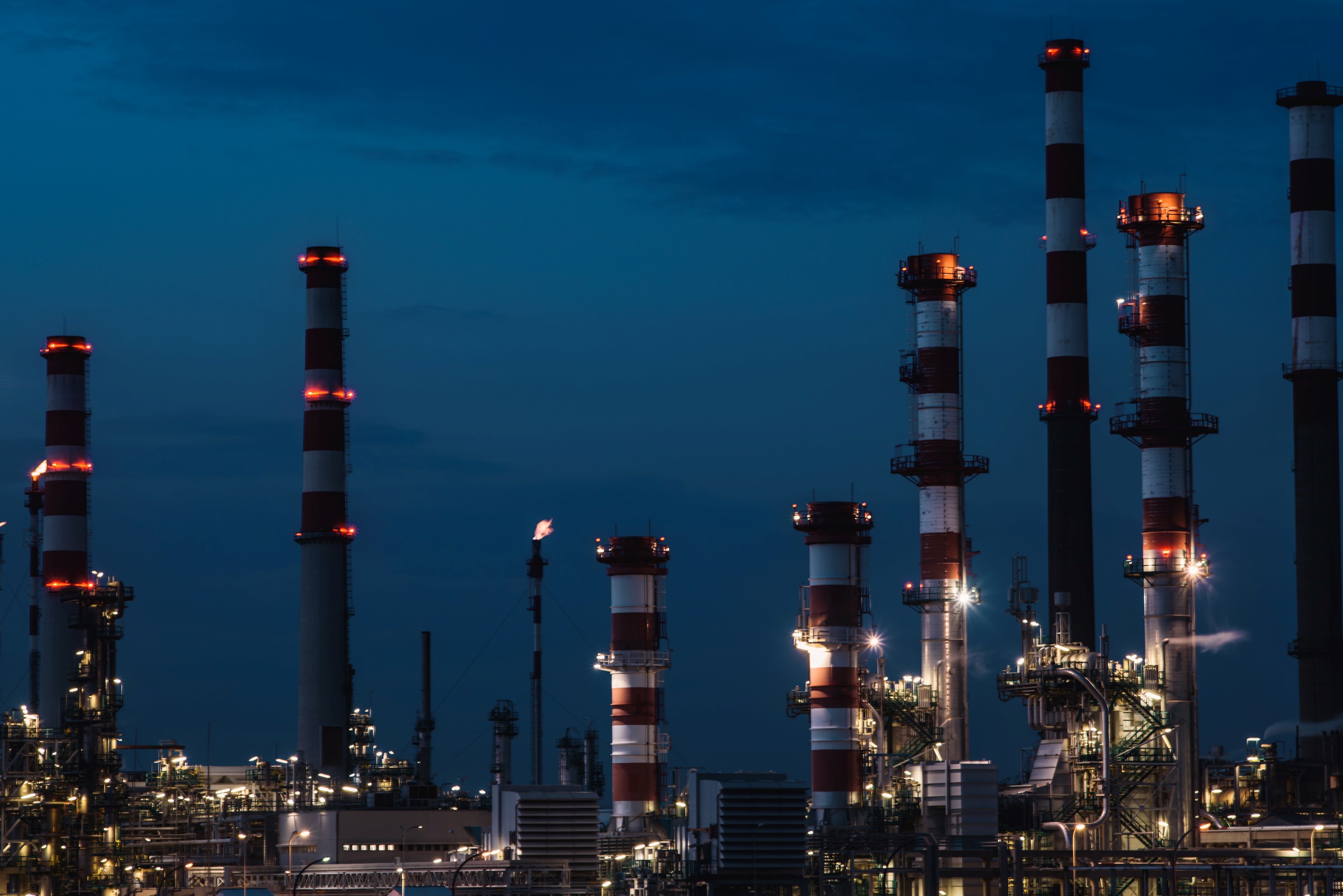 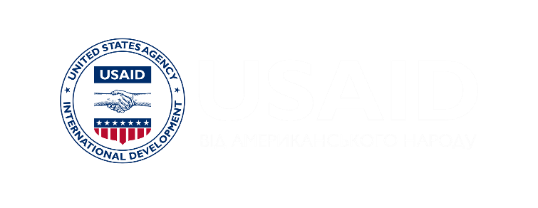 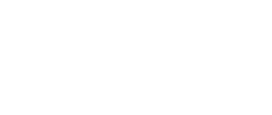 Для чого компаніям кейси?
Презентація для обговорення
Що таке кейси?
Уявіть собі промислову компанію, яка має на меті знайти нові шляхи розвитку: нові продукти, нові ринки... Існує широкий перелік можливих рішень, які дозволять це зробити, і завданням є вибрати найкращий. Компанія формулює своє завдання у вигляді кейсу та організовує кейс-чемпіонат (описана компанією ситуація і називається кейсом).
Учасники кейс-чемпіонату мають проаналізувати діяльність компанії та її конкурентів, тенденції на ринку, обрати найбільш перспективні шляхи розвитку компанії, підготувати презентацію та представити її керівництву компанії.
Розв’язок кейсів та участь у кейс-чемпіонатах дозволить студентам відчути себе працівником великої компанії, який вирішує реальні проблеми бізнесу.
Для чого кейс-чемпіонат компанії?
Не обов’язково бути Google чи Apple, щоб організовувати кейс-чемпіонати. На місці цієї компанії можете бути ви. Якщо вам потрібно дослідити різні варіанти розвитку компанії чи отримати свіжий погляд на проблему, ми можемо організувати разом з вами кейс-чемпіонат і студенти допоможуть вам у цьому. Що вам може дати кейс-чемпіонат:
свіжий, незаангажований погляд на проблему підприємства та її рішення;
зацікавлених у розвитку студентів, яких можна одразу перевірити на практиці;
розвиток бренду роботодавця та популярність серед студентів;
вклад в модернізацію освіти в Україні та позитивний імідж.
Приклади кейсів
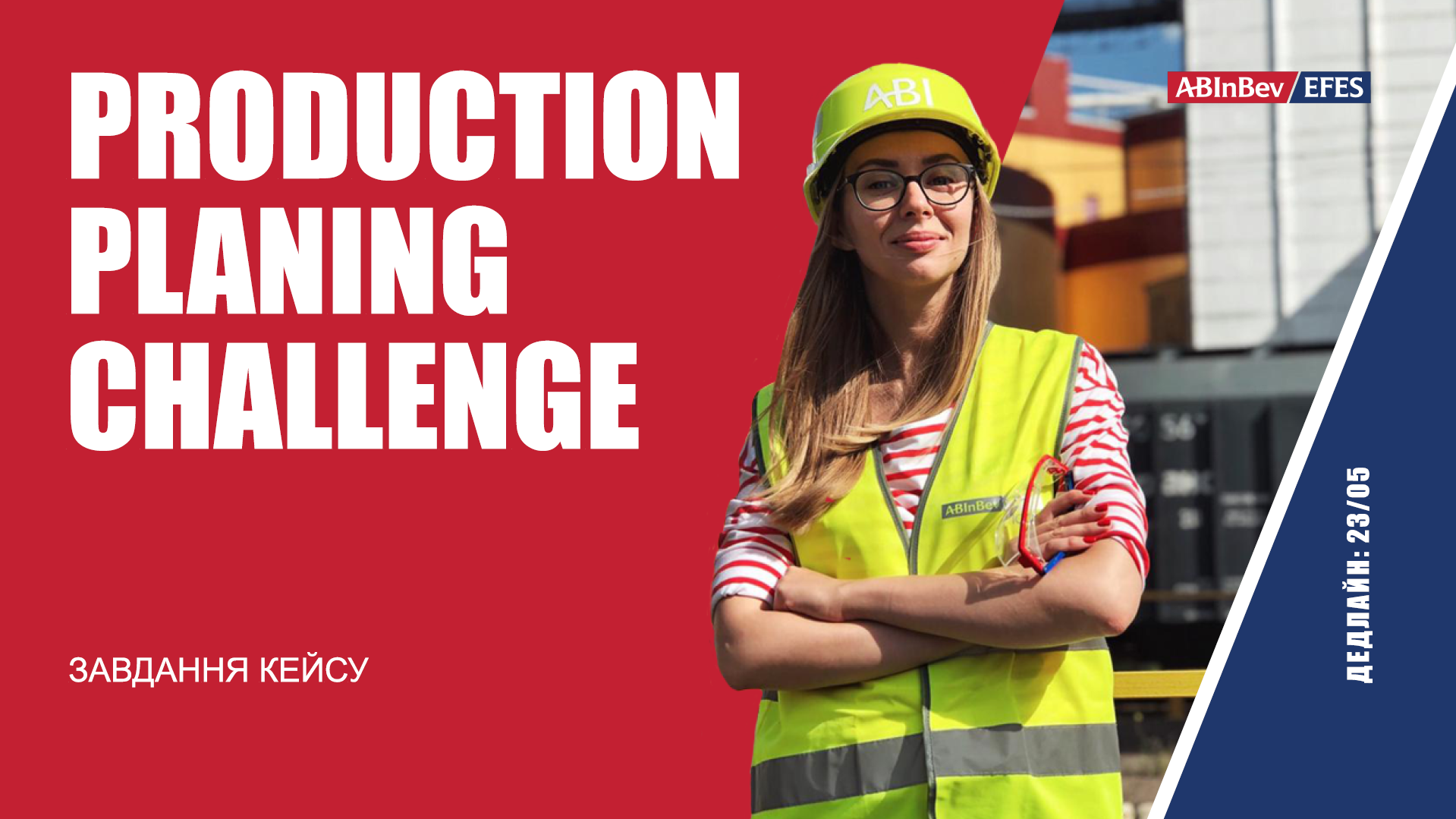 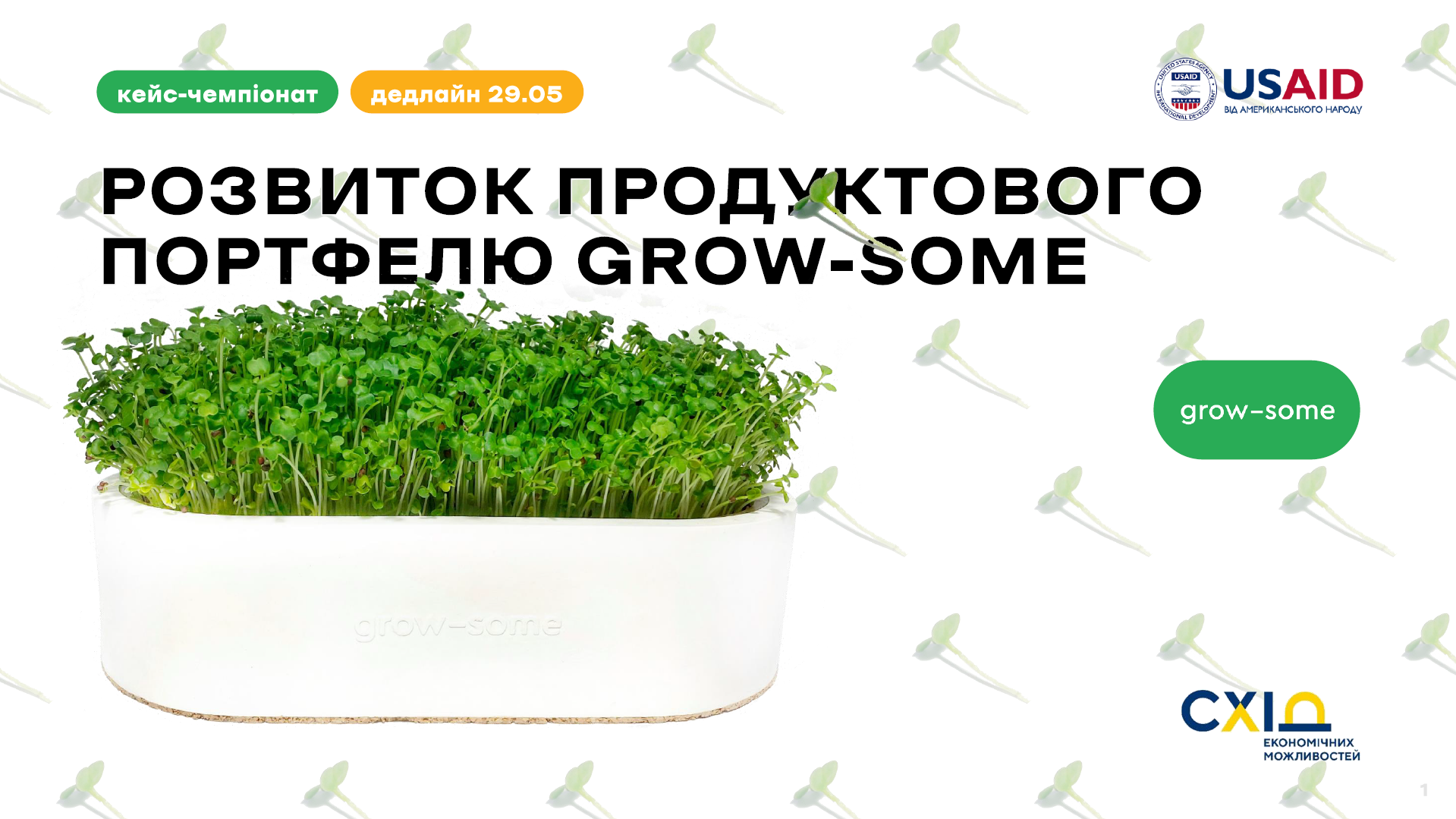 Приклад кейсу для виробника пива. Компанія хотіла оптимізувати процеси у пакувальному департаменті
Приклад кейсу перспективного українського стартапу, який хотів розширити асортимент своєї продукції
Клікайте
Клікайте
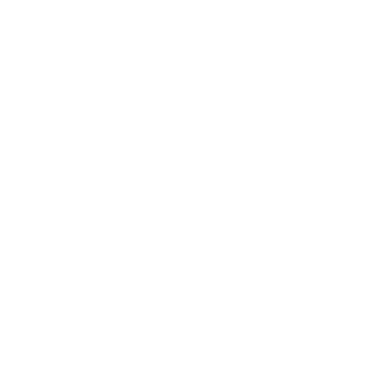 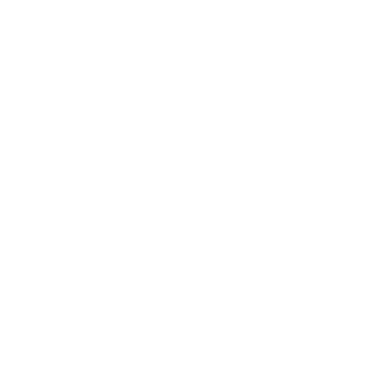 Що потрібно від вас?
Питання, яке б ви хотіли опрацювати
1
Трохи часу людини, яка дасть необхідну інформацію для формування умови кейсу
2
Ще трохи часу людини, яка оцінить рішення учасників
3
Загальний контекст
У рамках Проєкту USAID «Економічна підтримка Східної України» та Програми «Мріємо та діємо», ми хочемо організувати кейс-чемпіонат для студентів зі всієї України. На кейс-чемпі студенти матимуть можливість розв’язувати практичні кейси та отримати корисні навички, на які не акцентують увагу під час академічного процесу навчання в закладах освіти:
аналізувати проблеми реального бізнесу;
структуровано подавати інформації;
розробляти якісні, зрозумілі презентації;
вдосконалювати навички публічних виступів.
Кейс-чемпіонати є основою розвитку кейс-екосистеми в Україні. А бізнес є невід’ємним елементом у процесі формування кейс-культури. 
Від вас необхідне тільки трохи часу, щоб озвучити свою ідею, яку потрібно проаналізувати. Зі всім іншим ми допоможемо
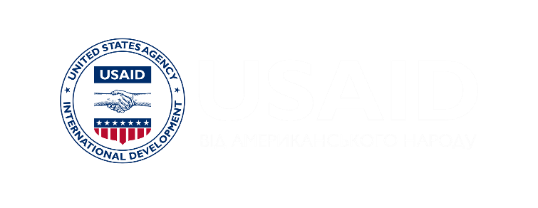 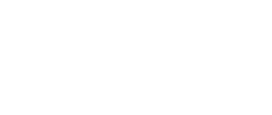 Давайте разом створювати нові можливості для студентів
Ярослав Жидик | +38 (096) 423-38-07 | slavikzhydyk@gmail.com